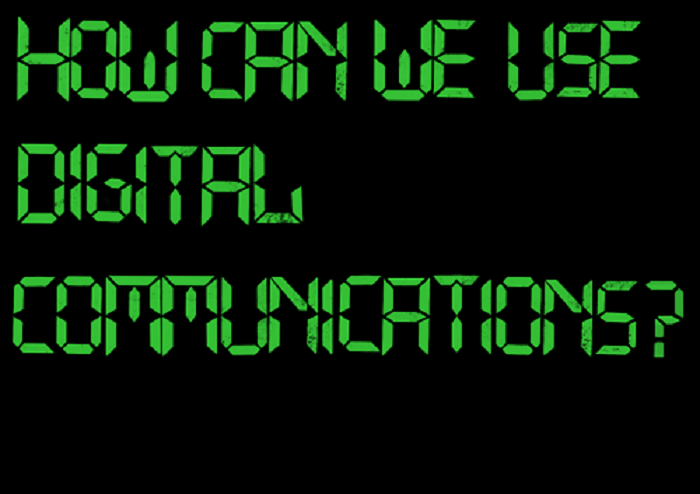 Gathering Stories
#McrVSA
What is a story?
‘An account of imaginary or real people and events told for entertainment.’

‘An account of past events in someone's life or in the development of something.’





https://en.oxforddictionaries.com/definition/story
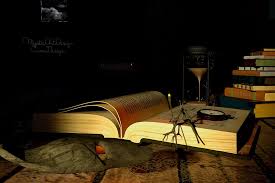 2
The purpose of stories Survival!EntertainmentInspirationEducationChallengeMotivation
#McrVSA
Four story essentials 1) Setting the scene “Marley was dead: to begin with”2) Crisis / struggle3) Discovery4) Change / resolution
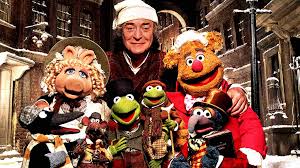 #McrVSA
Framing a story  Frames will trump facts every time but facts still count!
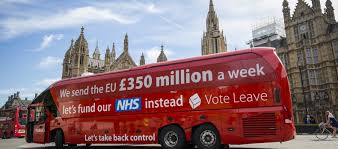 ‘Work is the best route out of poverty’
#McrVSA
Digital stories - Written1) Spirit Story Week - https://bit.ly/2T9kBmb 2) Mental Health Grants Programme 3) Shelter stories - http://stories.shelter.org.uk/
#McrVSA
Digital stories - Video1) Time to Change – Ask Twice https://bit.ly/2NdNglV 2) Childline YouTube channel – https://bit.ly/2T9aluo  3) Community Reporters
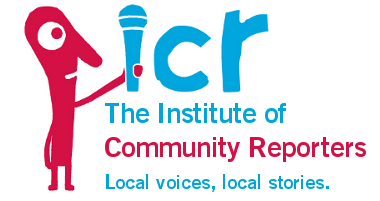 #McrVSA
Digital stories - Audio1) The listening project (BBC and the British Library) - https://www.bbc.co.uk/programmes/b01cqx3b 2) John’s Spirit Story - https://bit.ly/2PmWPVH 3) You, Me and the Big C - https://bbc.in/2Fici4p
#McrVSA
Digital stories - Photographs1) Unequal Scenes - https://bit.ly/2FfflKP 2) PhotoStories - https://bit.ly/2DAoXOU 3) #CABlive on Twitter
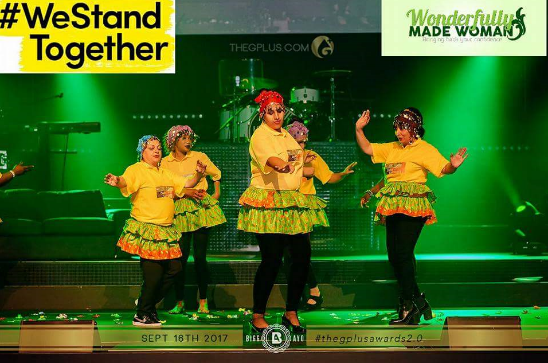 #McrVSA
Gathering stories What are your favourite stories?
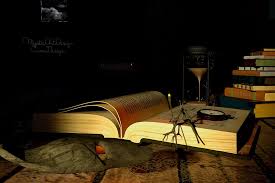 #McrVSA